ResİmlİÇocuk kİtaplarI
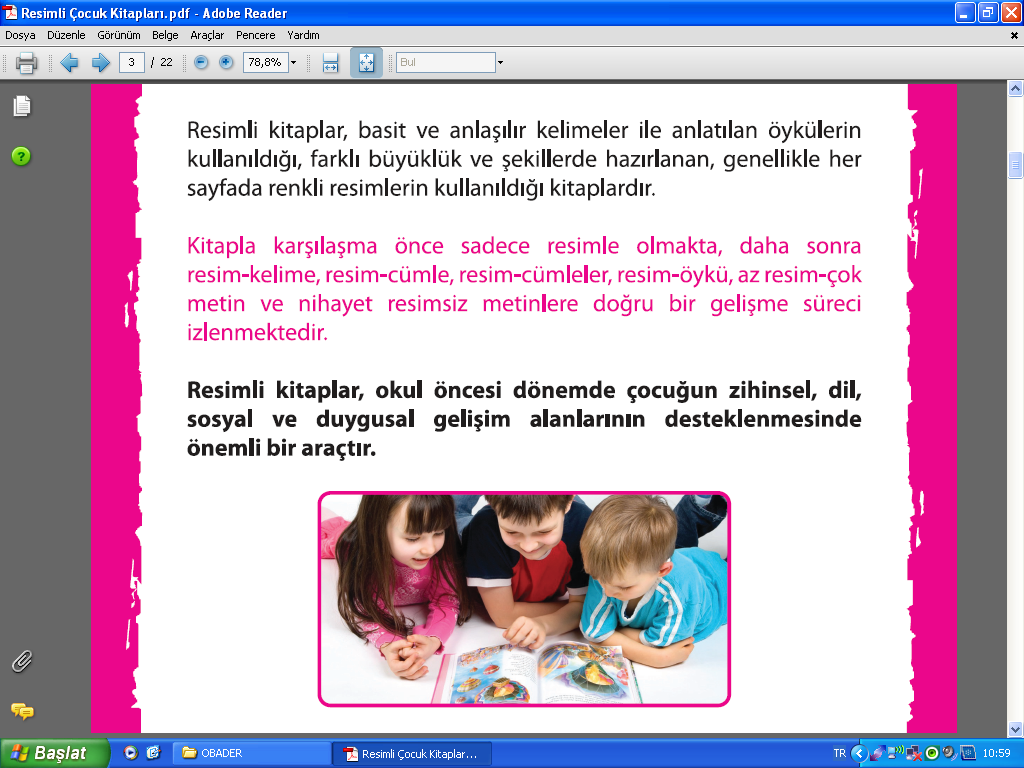 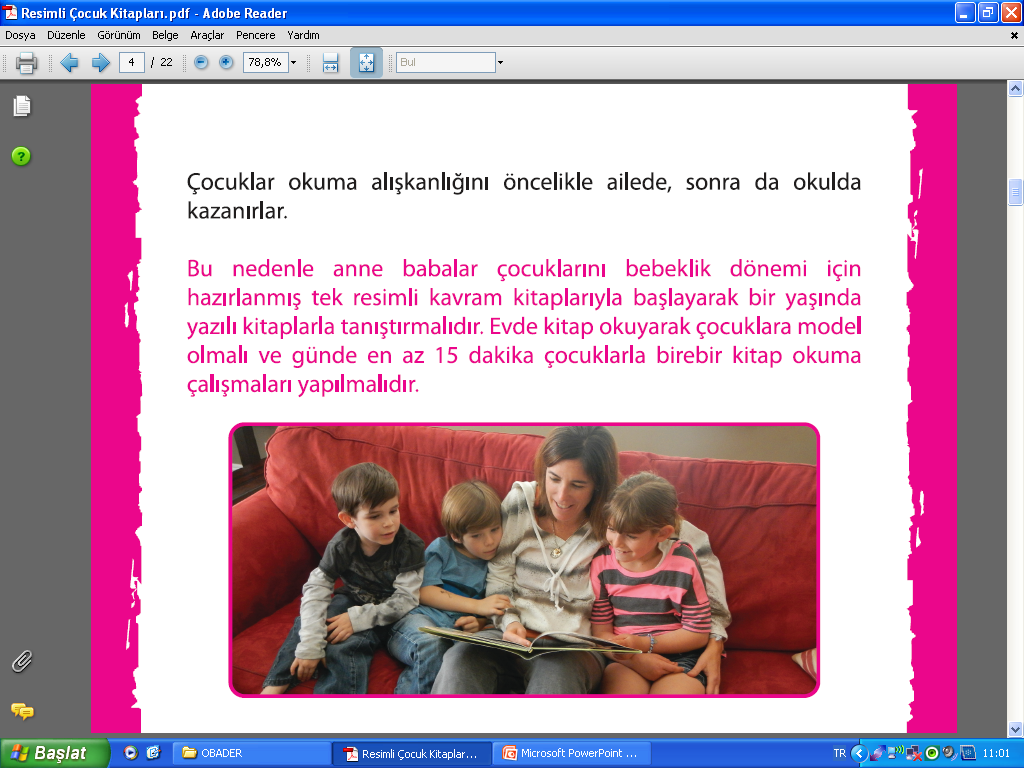 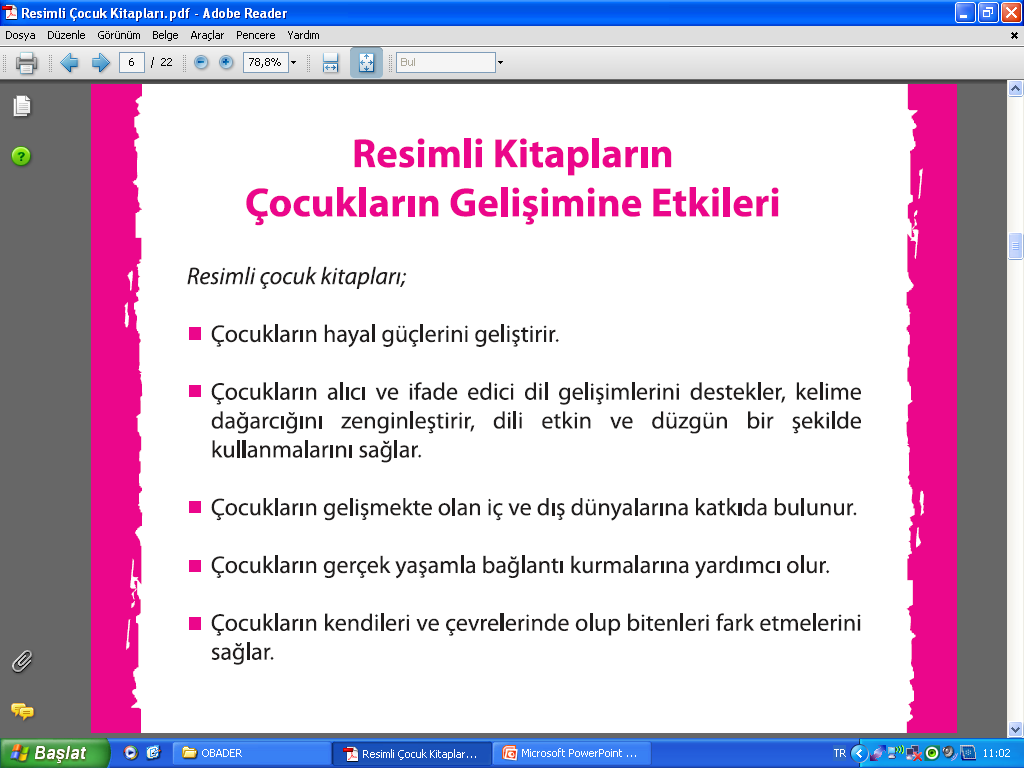 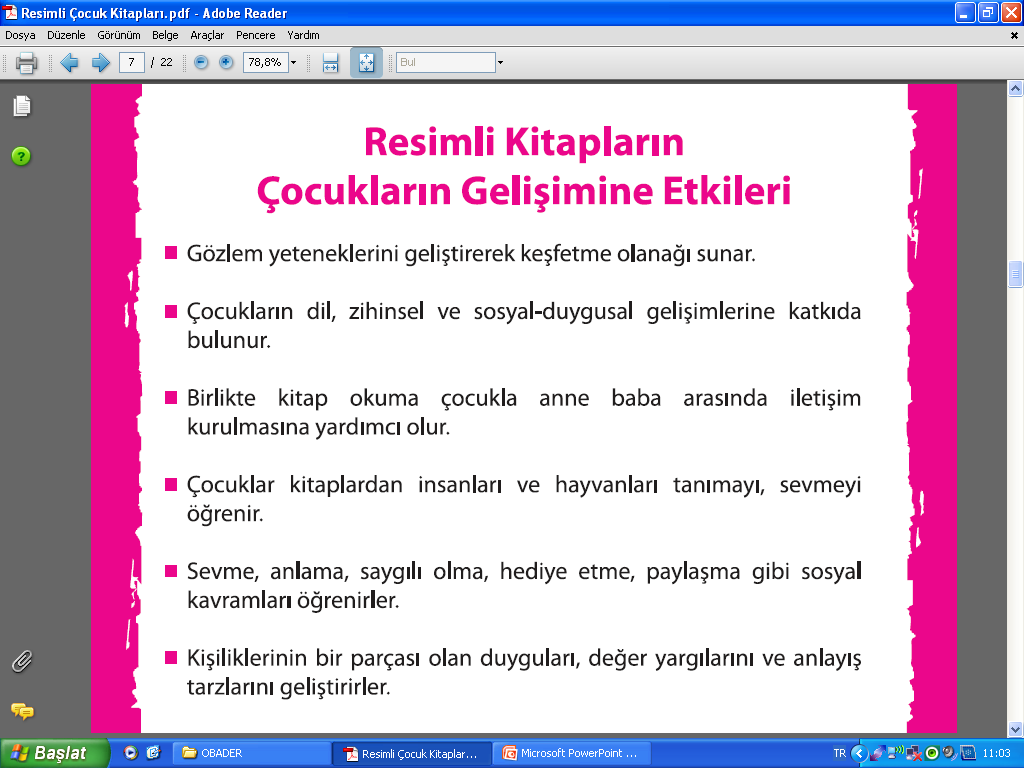 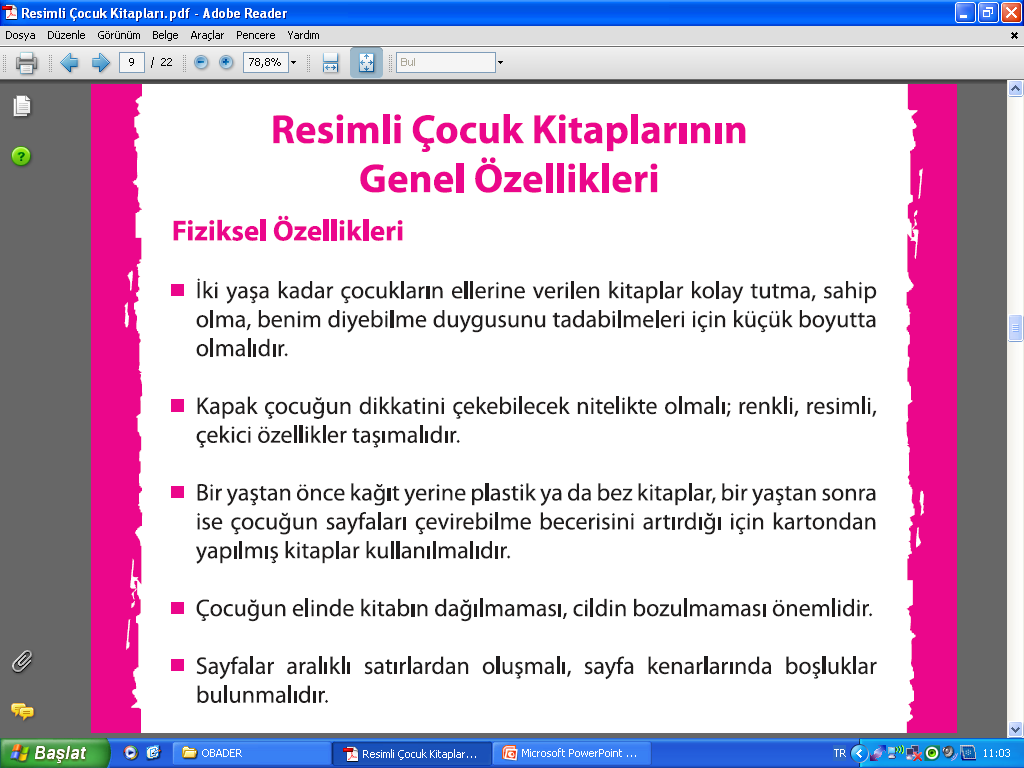 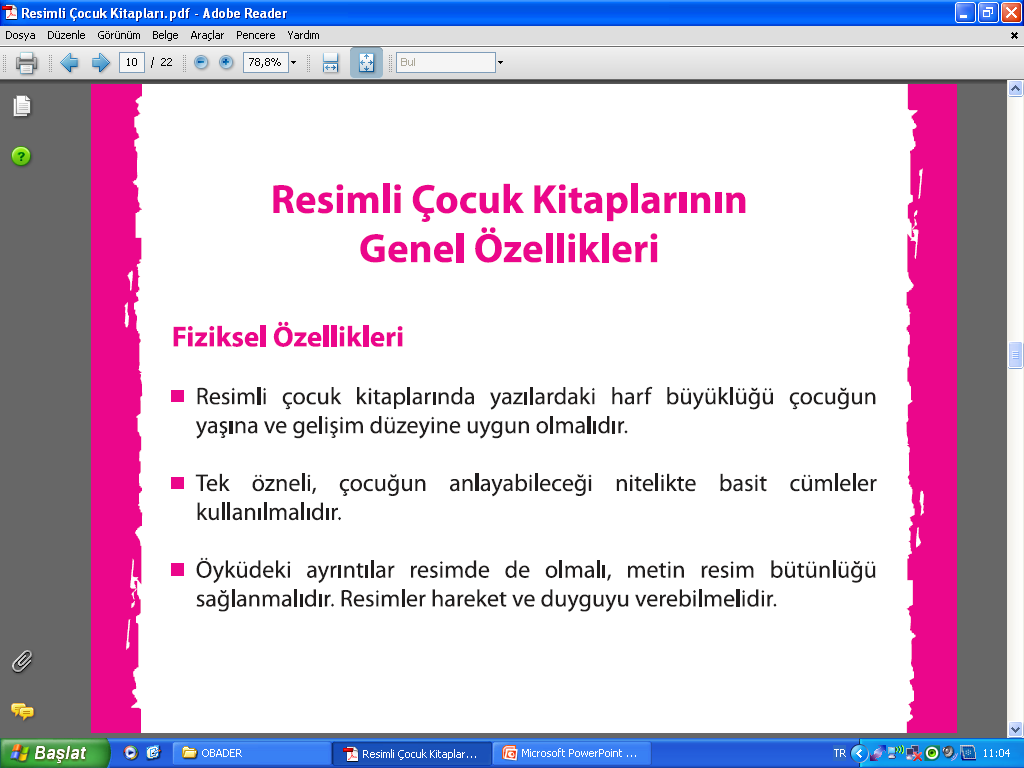 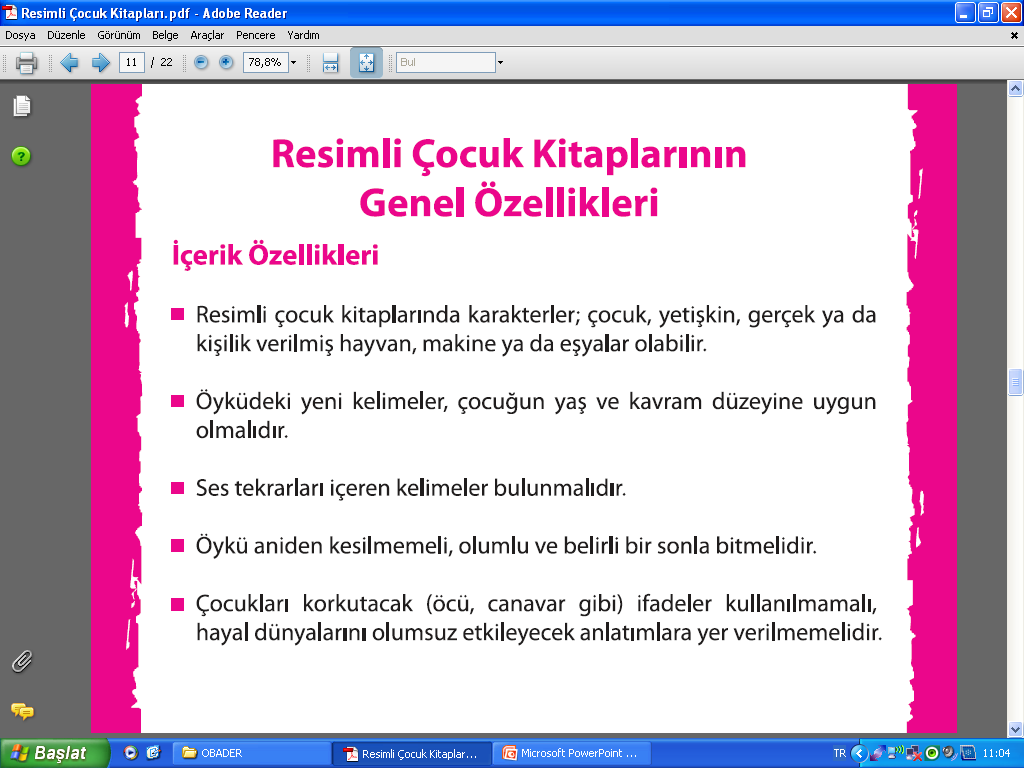 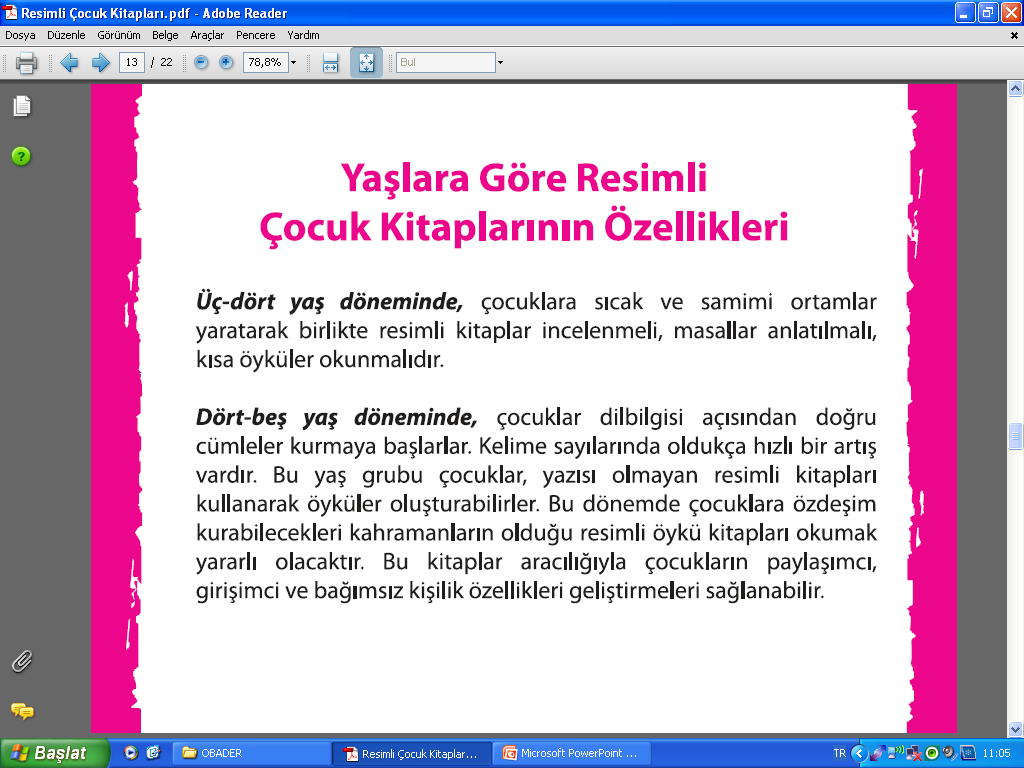 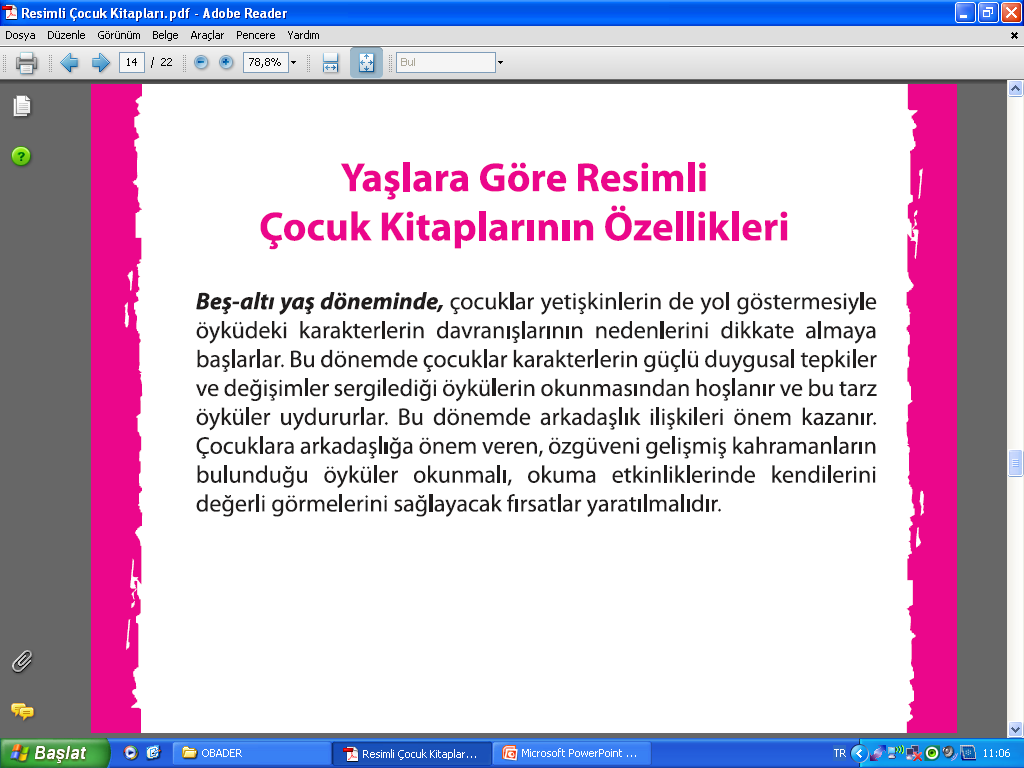 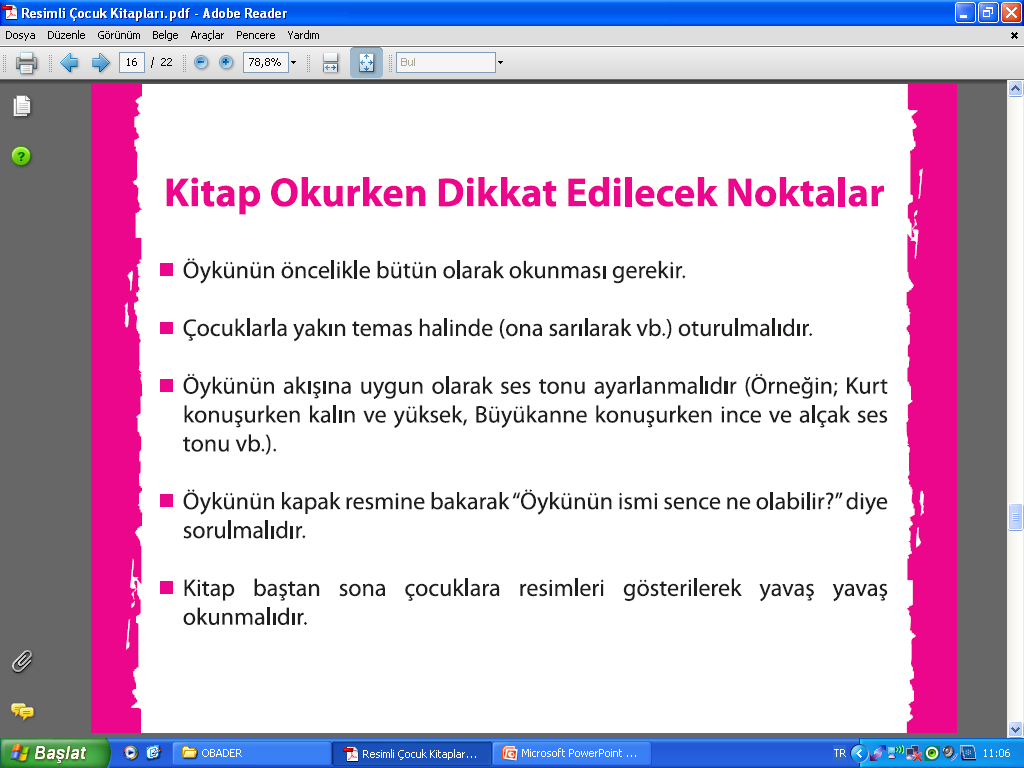 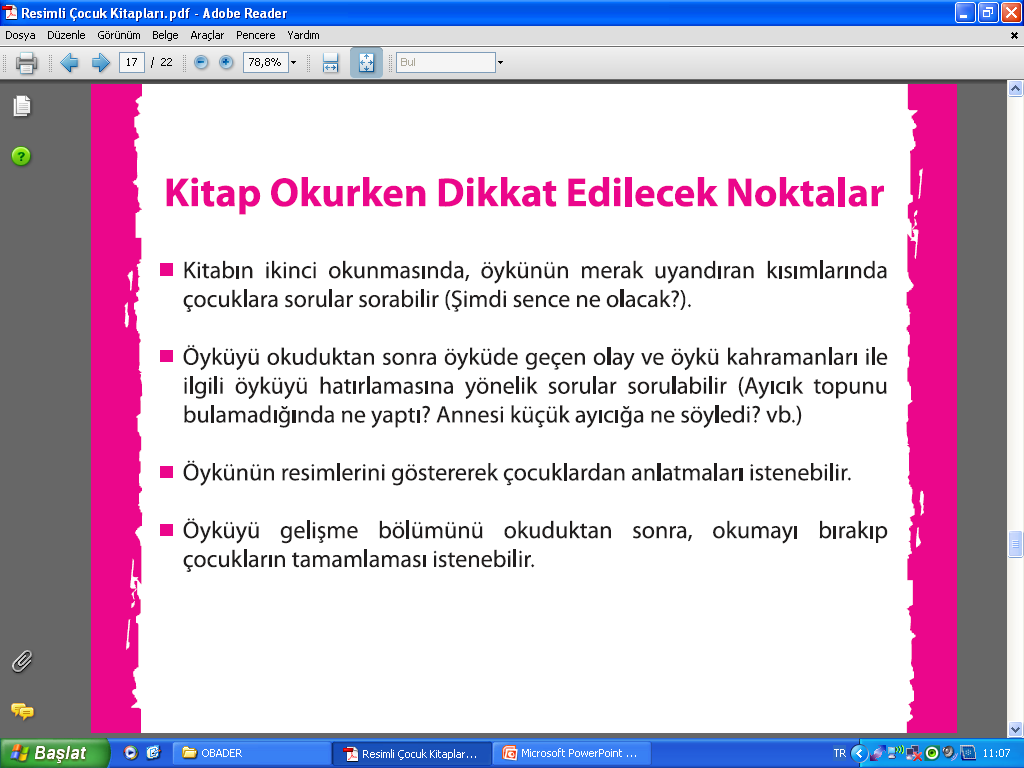 ÇOCUKOYUN VE OYUNCAKLARI
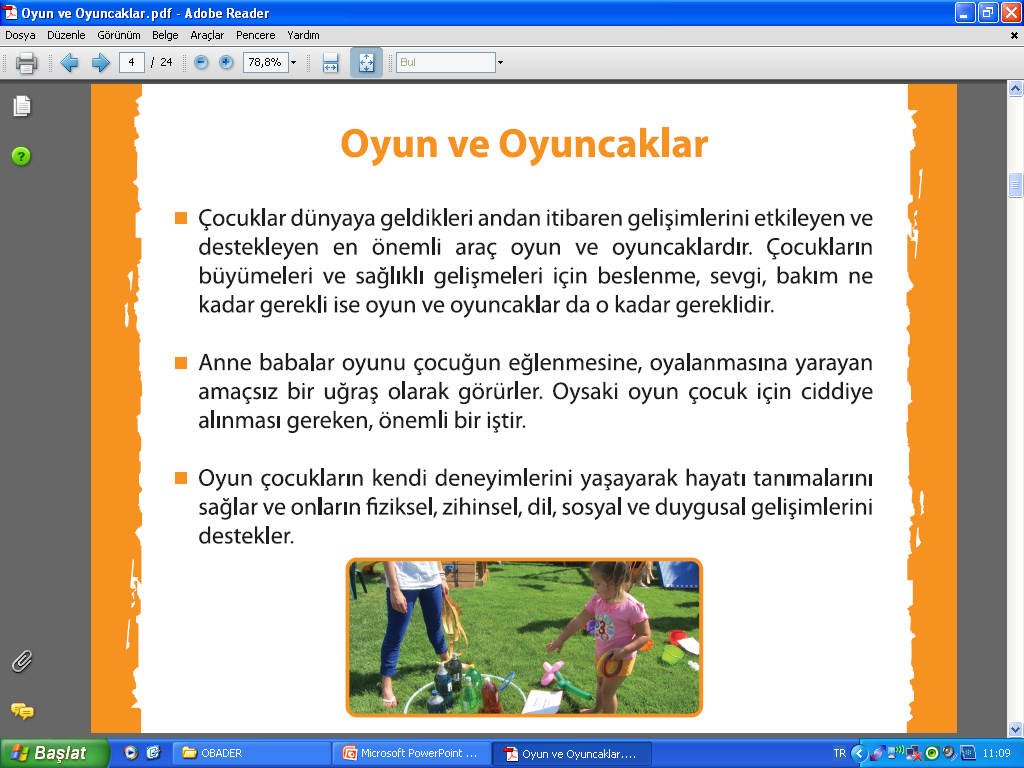 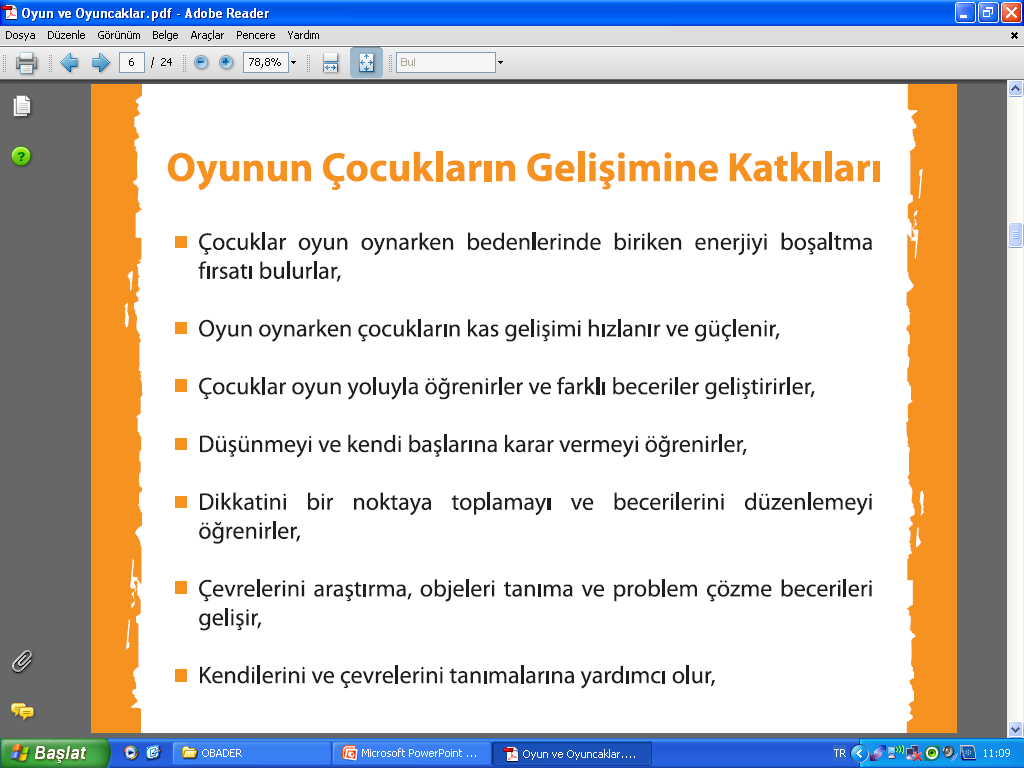 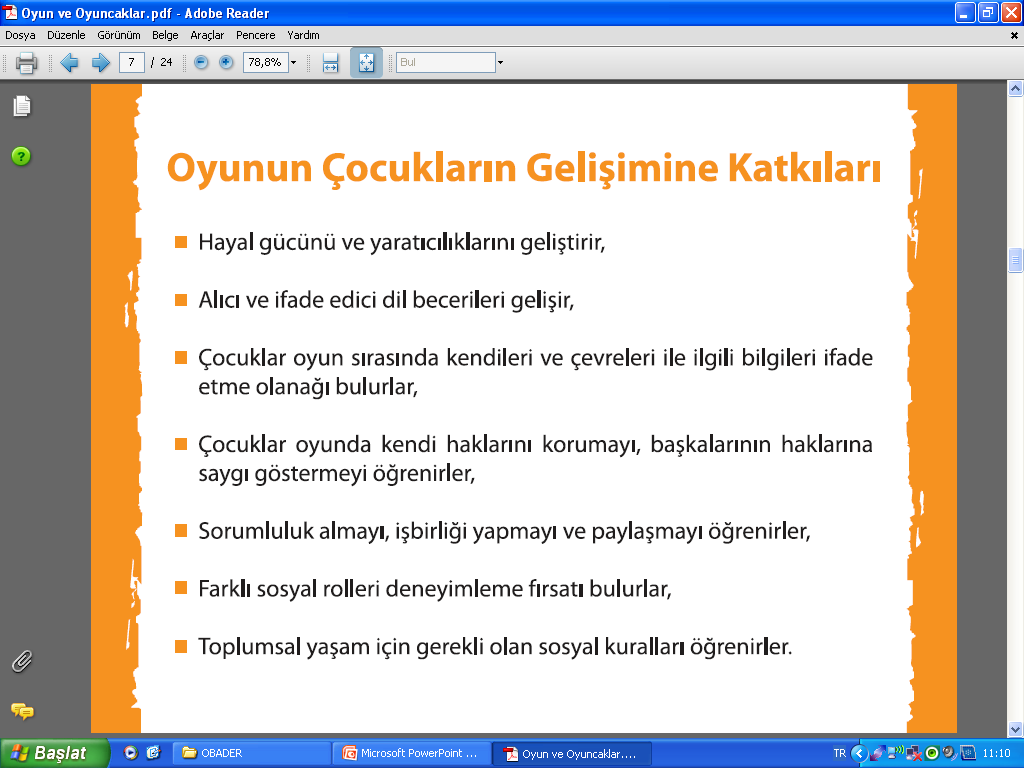 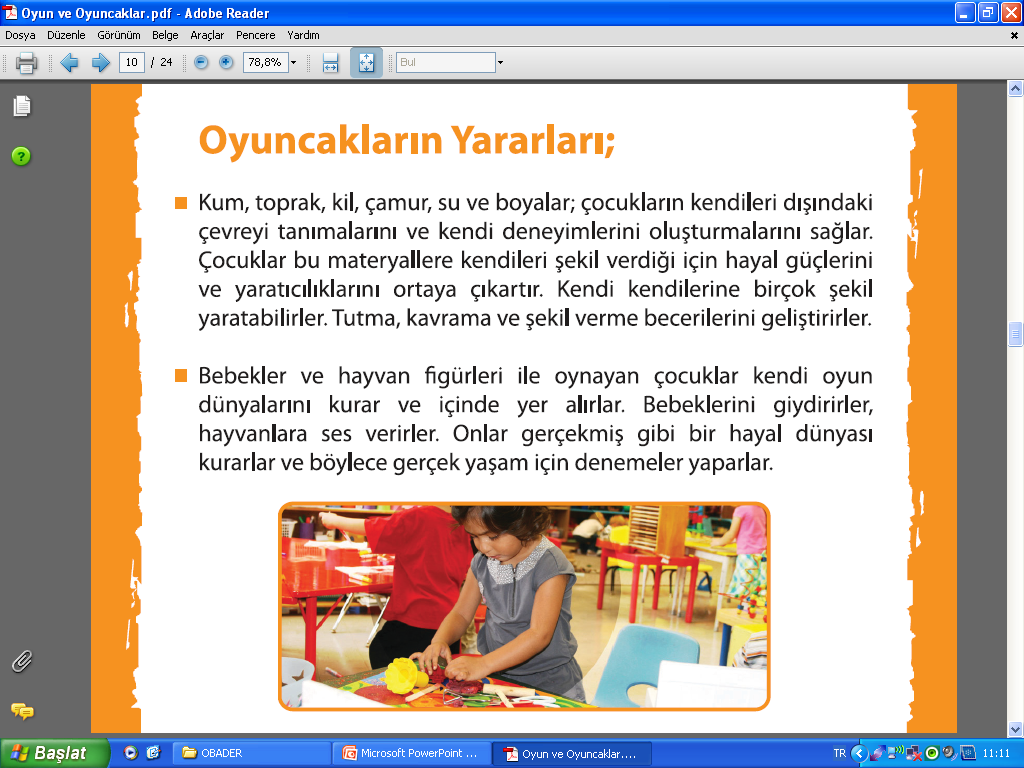 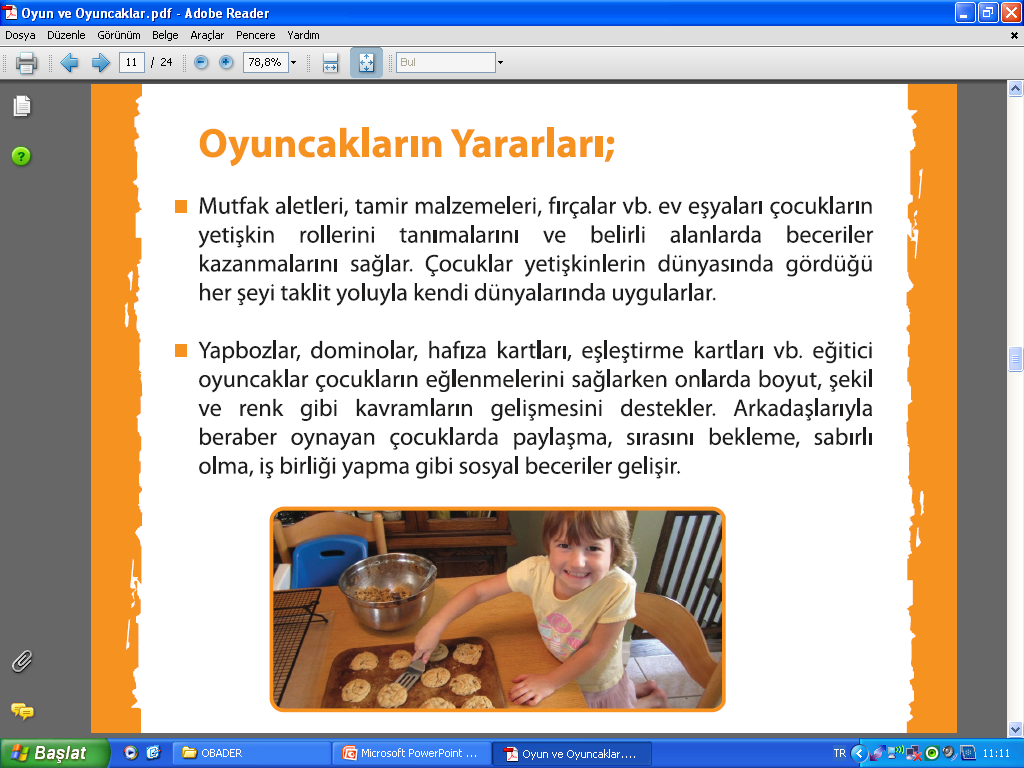 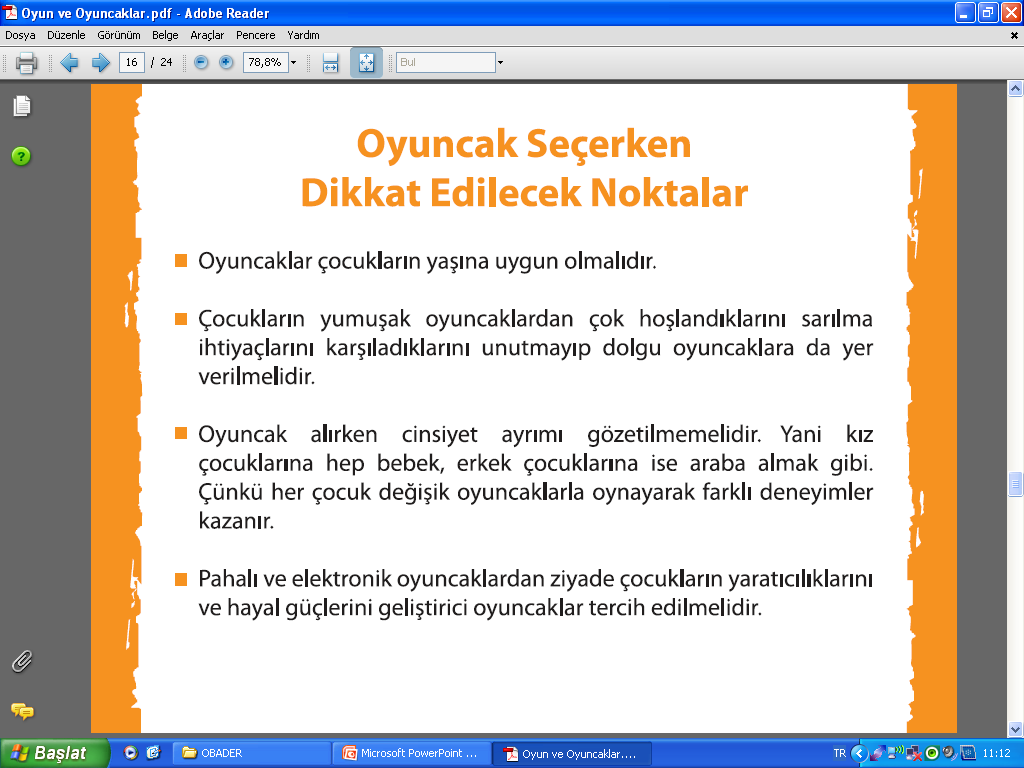 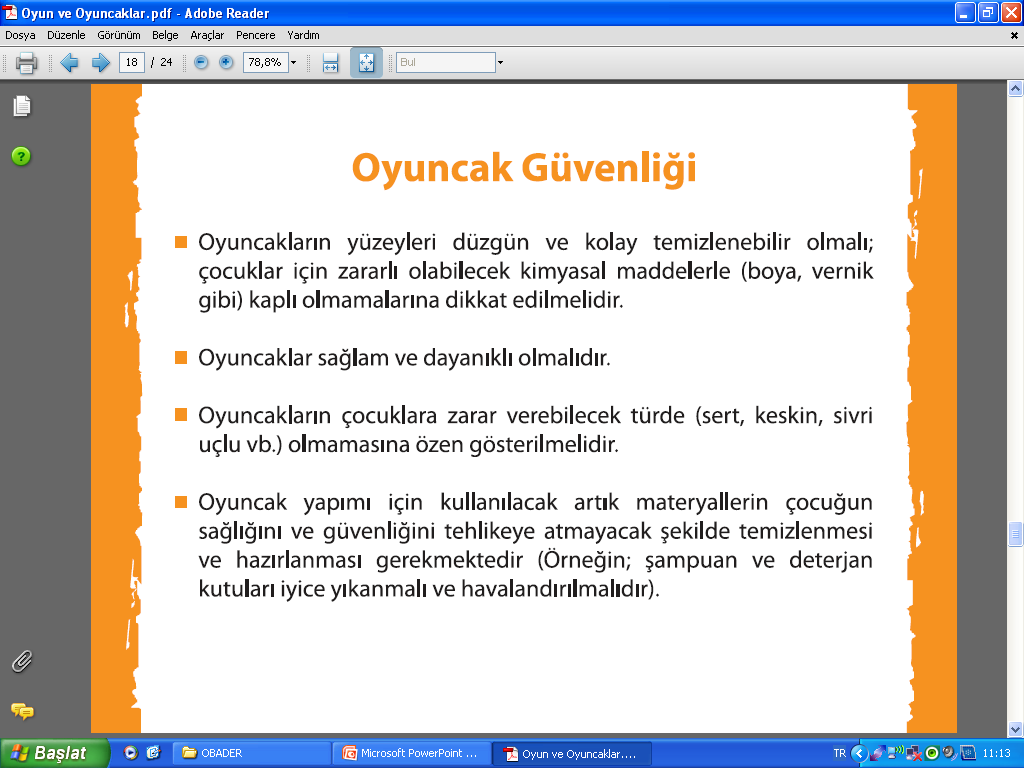 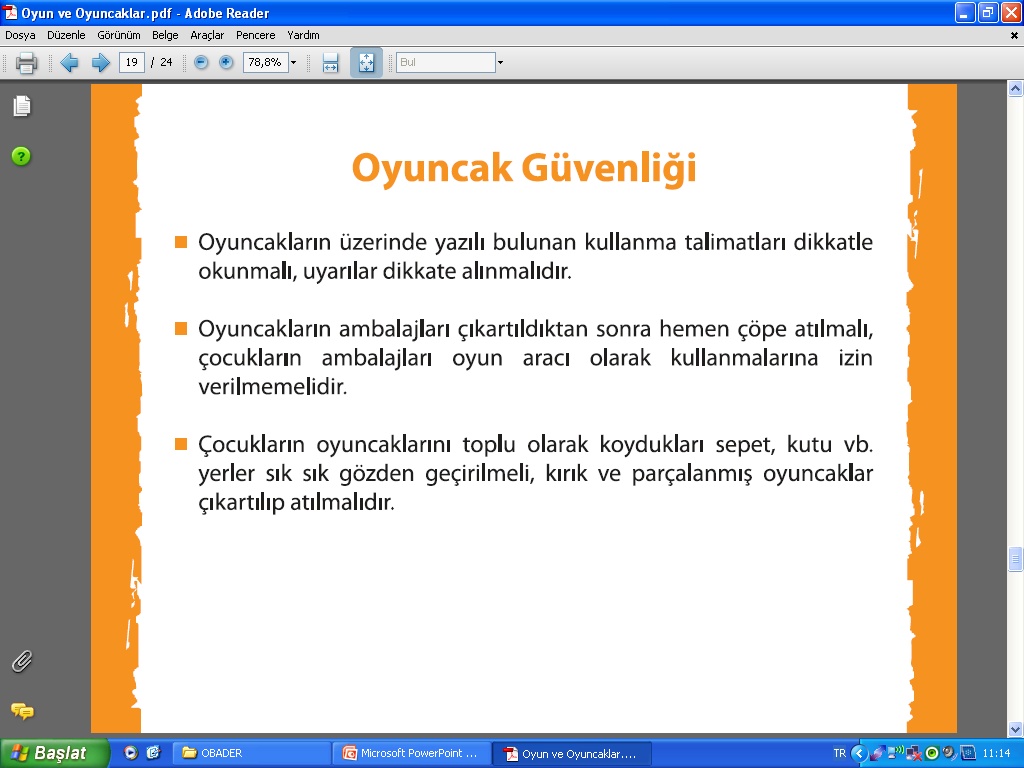 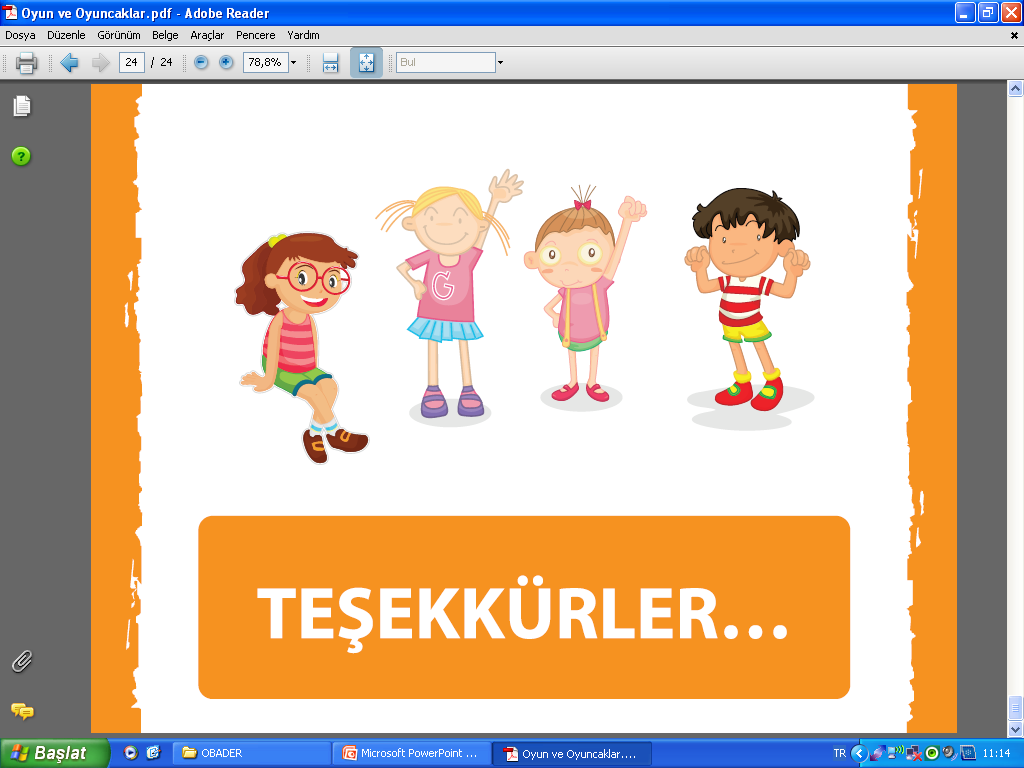